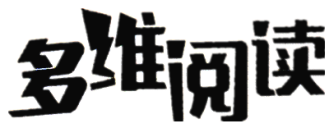 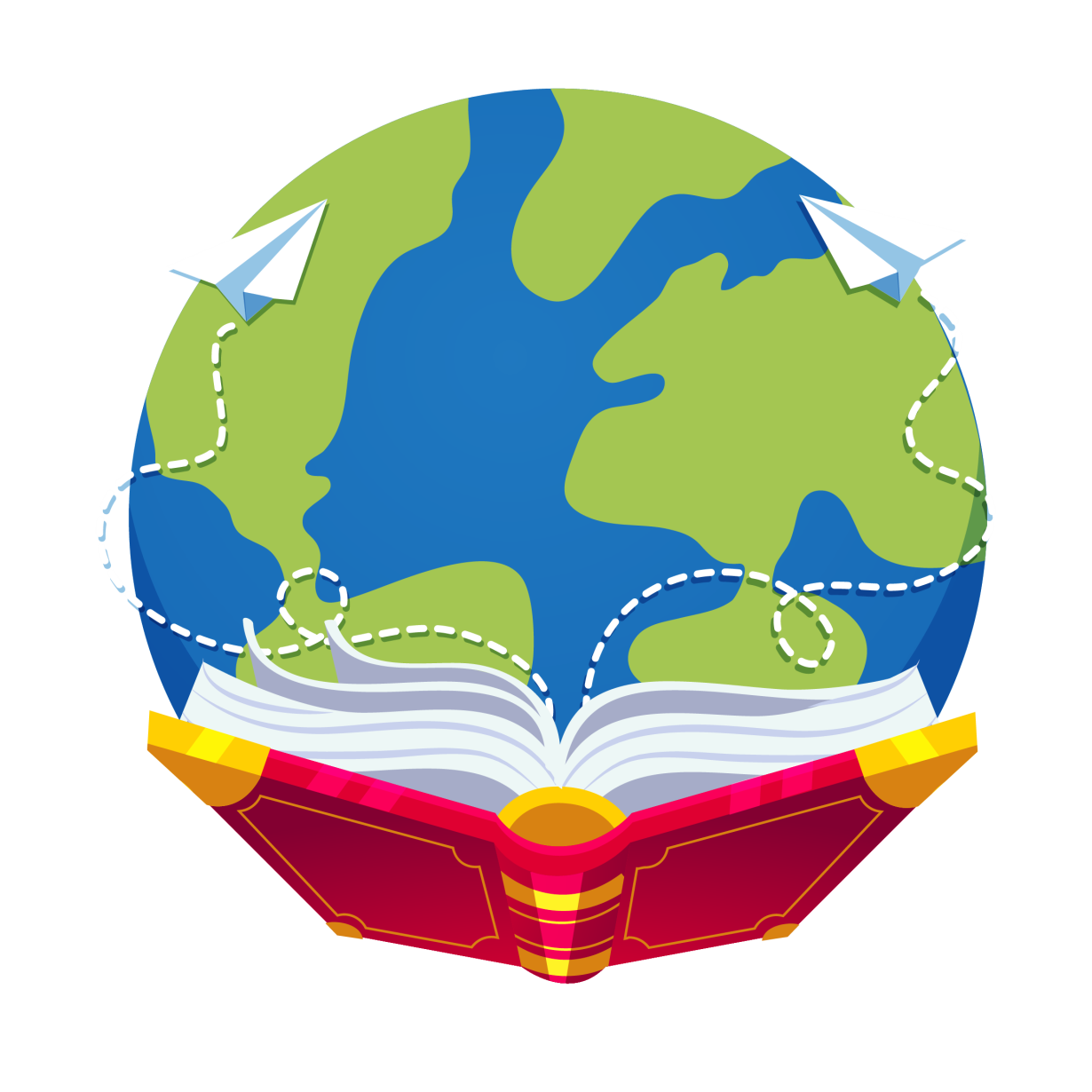 第6级
Let’s read
Q: What characters can you see here？
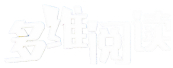 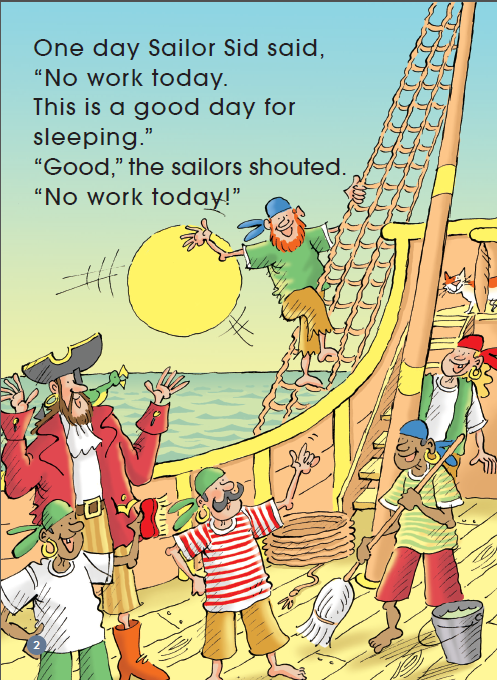 Do you remember the story with these characters?
Q: What do you think of Sailor Sid?
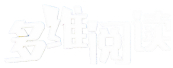 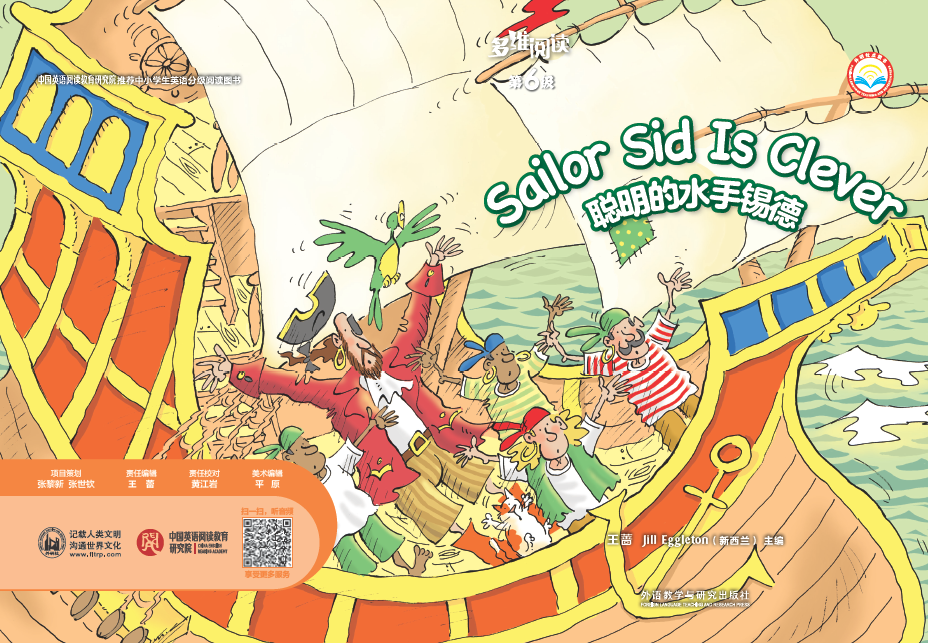 Q: What do you know from the first picture？
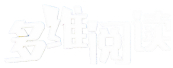 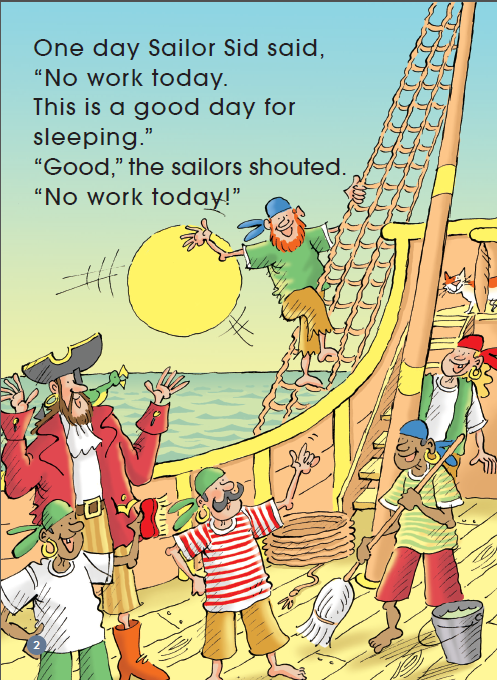 Q: What has happened？
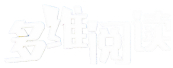 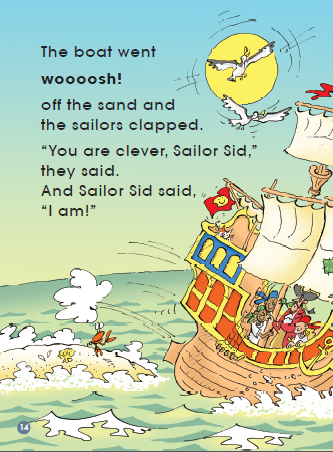 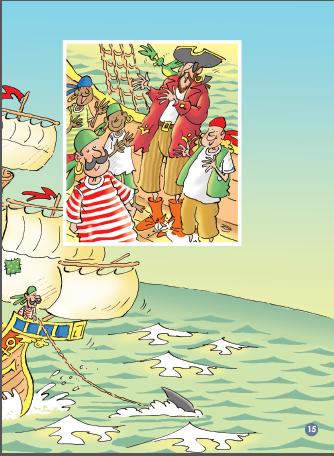 Why was a shark pulling their boat?
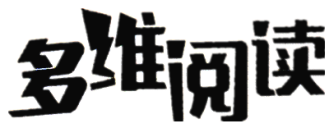 第6级
Q: What happened to them?
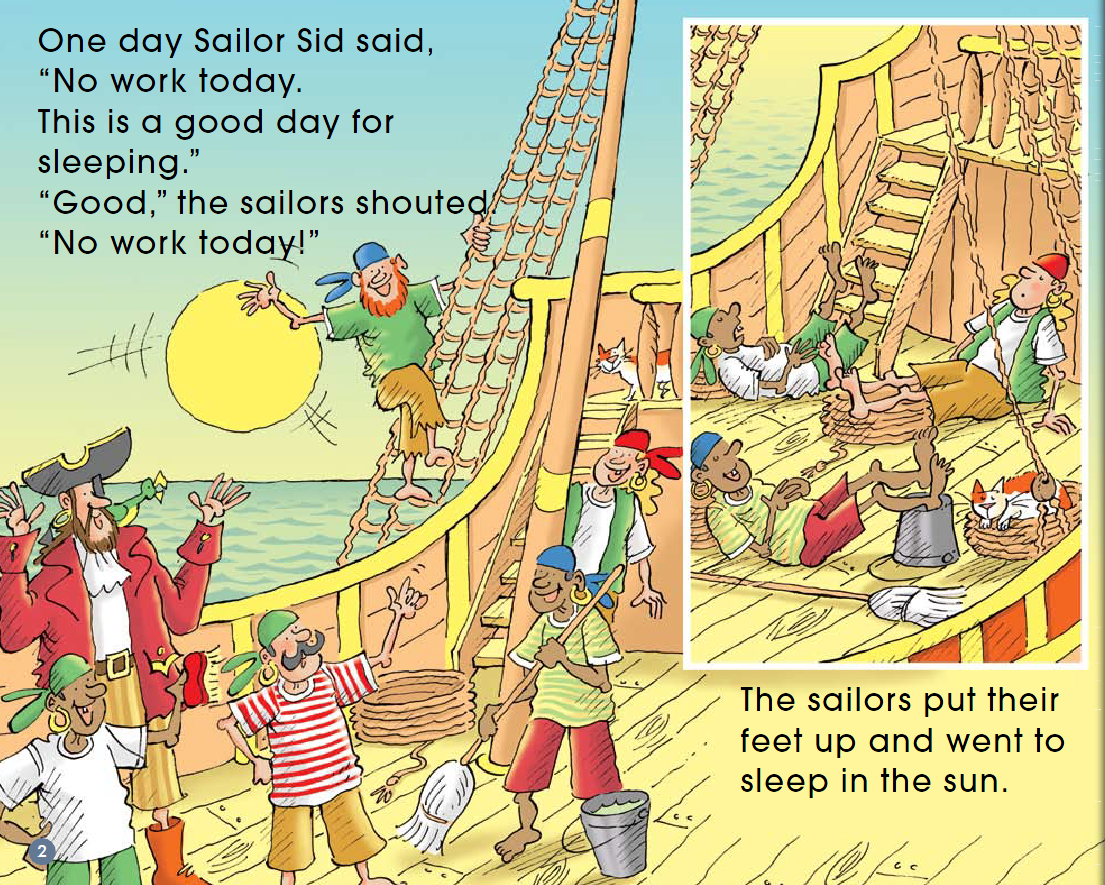 What does “put their feet up” mean ?
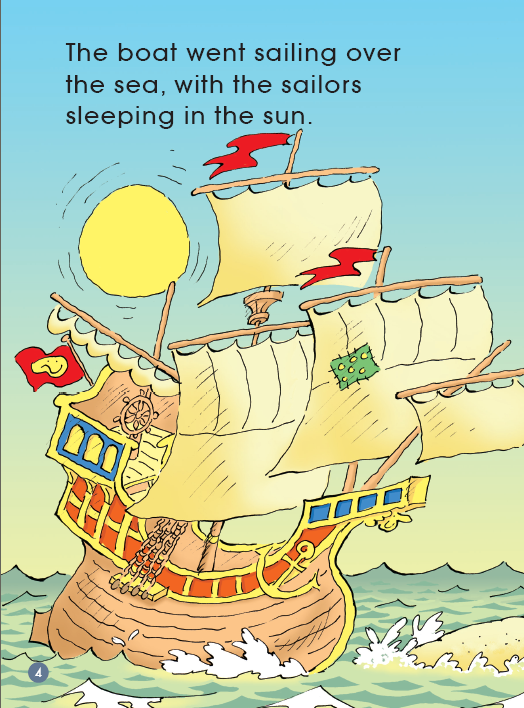 What had caused the problem?
What was the problem?
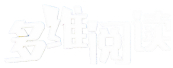 Q: How did the sailors try to get the boat off   the sand?
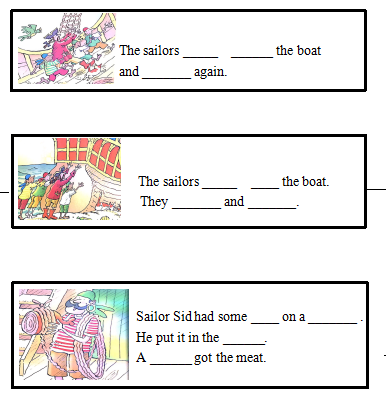 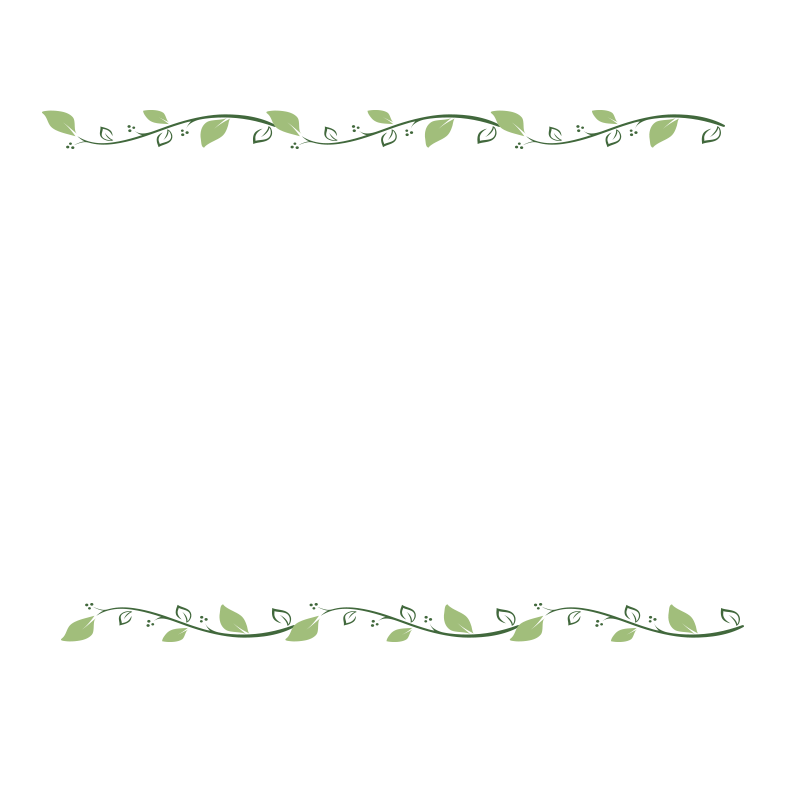 Tips:
1. Please read PP 5-13.
2. Finish the worksheet.
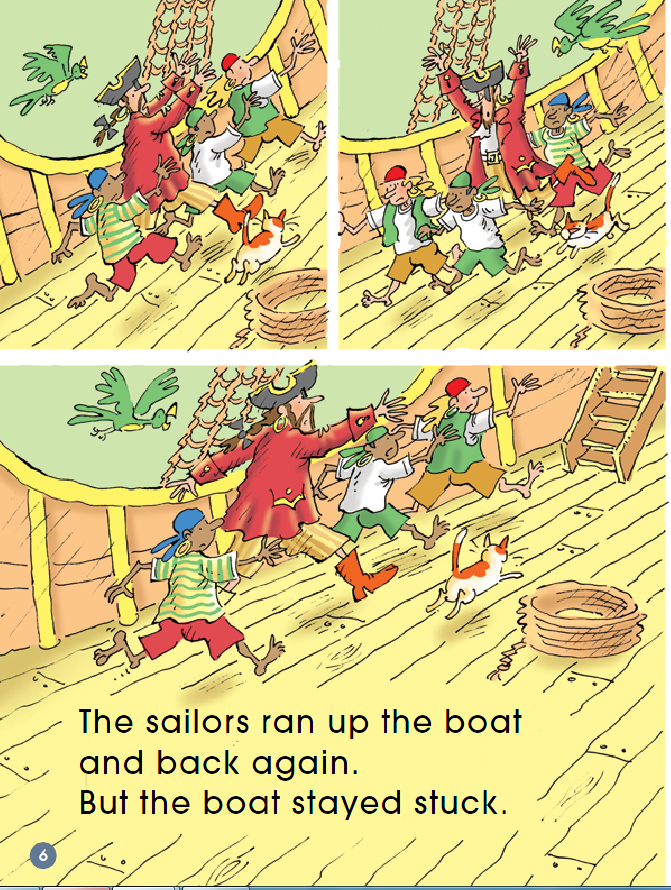 The first method
The sailors _____  ______ the boat and _______ again.
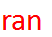 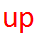 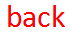 The second method
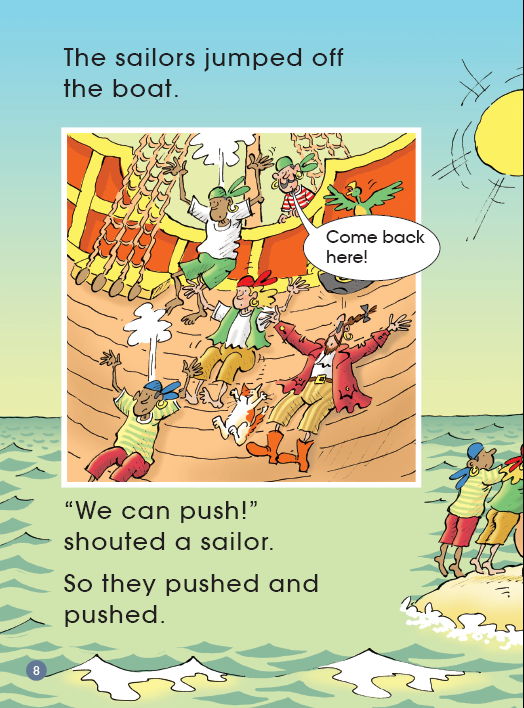 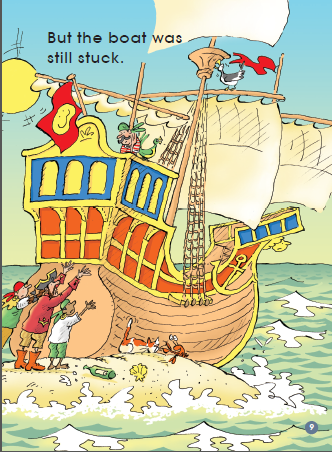 The sailors _____  ____ the boat.
 They _______ and _______.
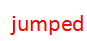 What would you do?
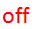 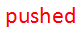 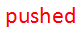 Q: What do you think he might be going to do?
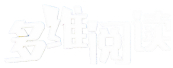 Q: Which sailor is not helping? Why?
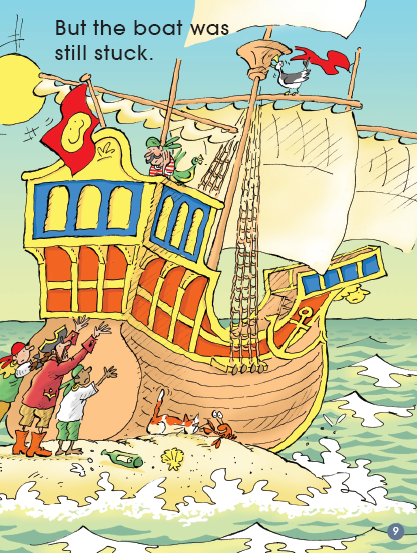 Q: What do you think he might be going to do?
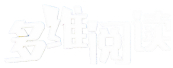 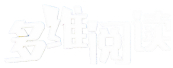 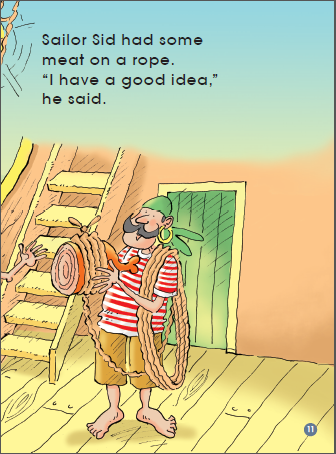 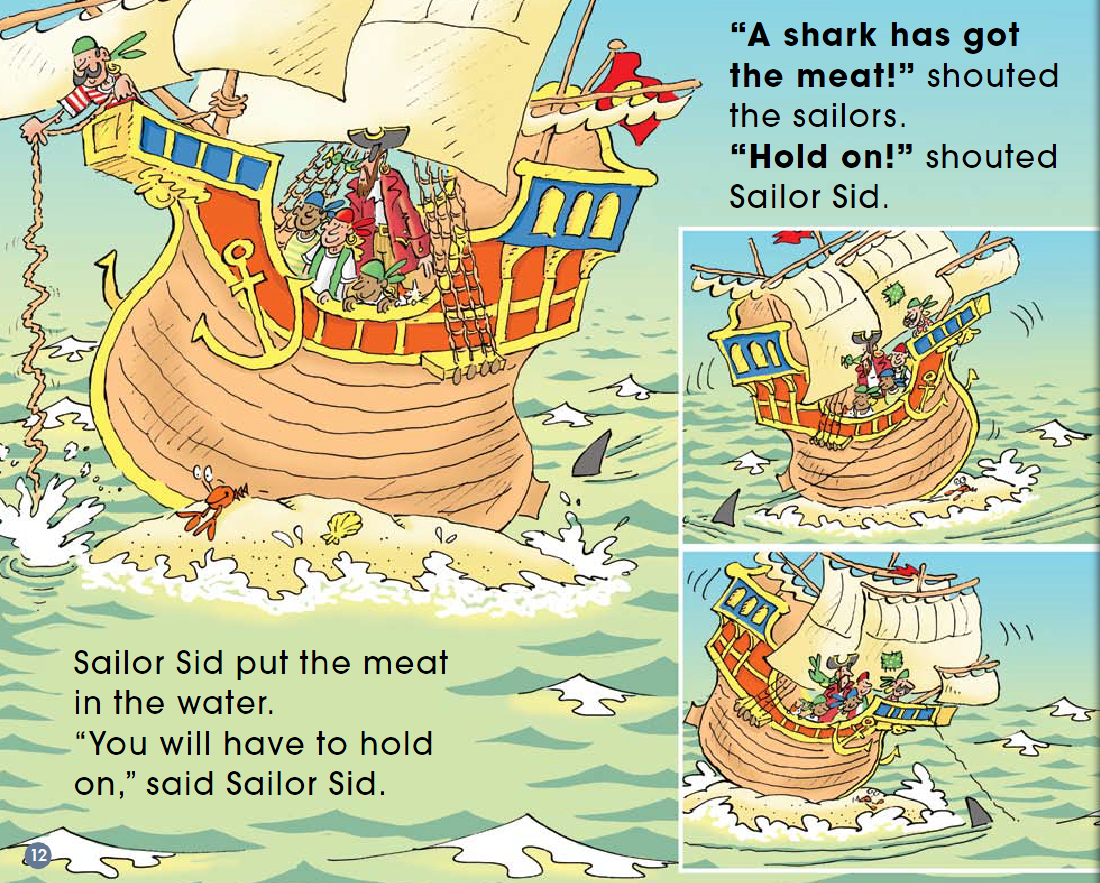 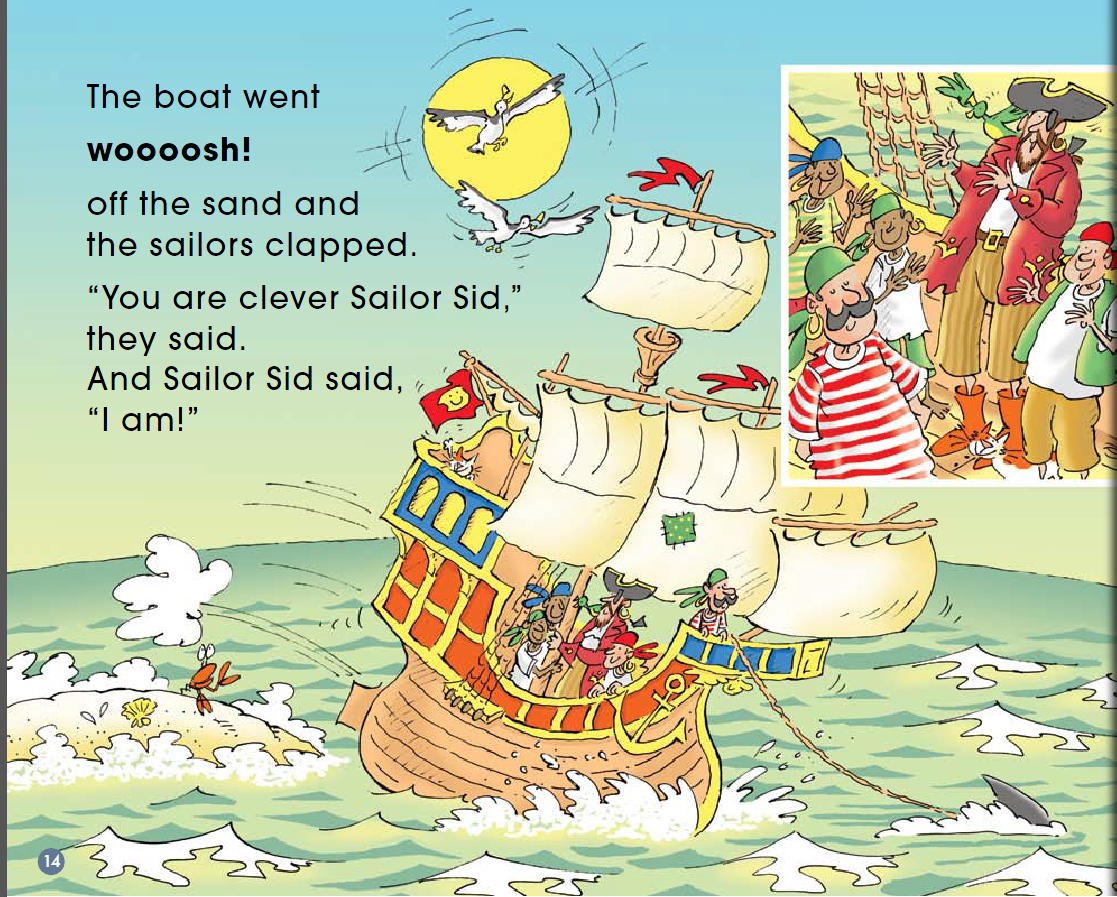 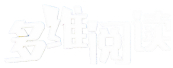 What words could you use to describe how the sailors might  feel?
What do you think about Sid’s idea? Why?
The Result
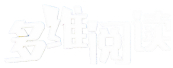 The boat _____ ____the sand.
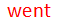 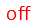 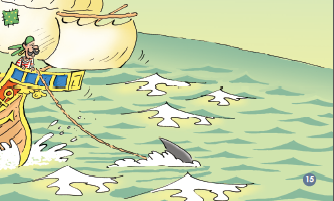 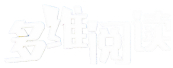 Listen and repeat
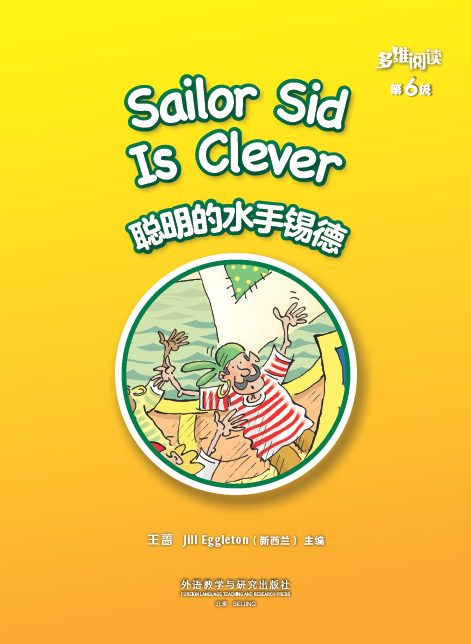 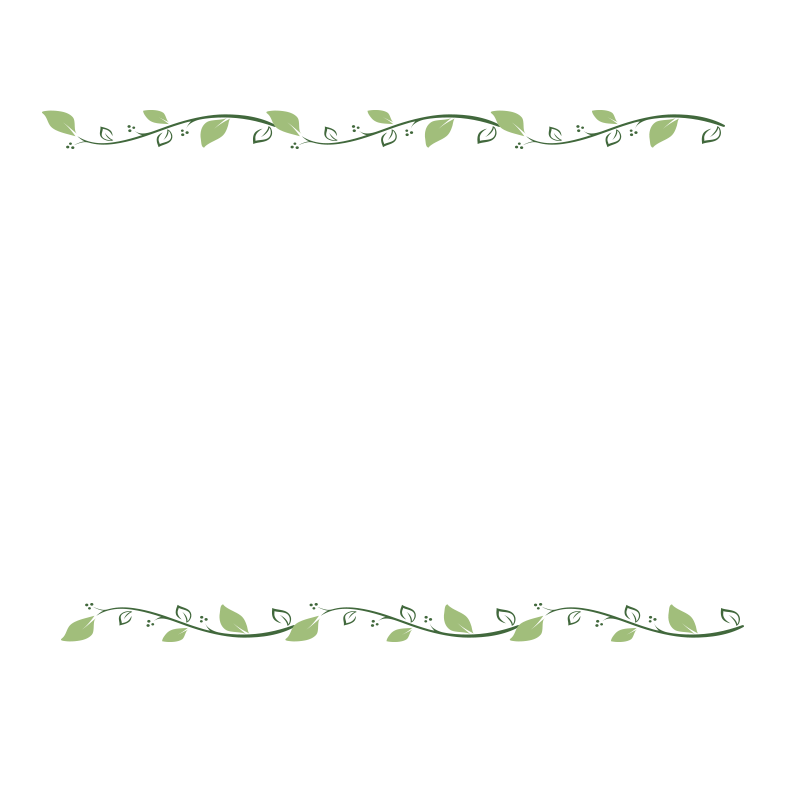 Tips:
1. Listen carefully.
2. Follow to read.
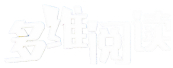 Let’s act
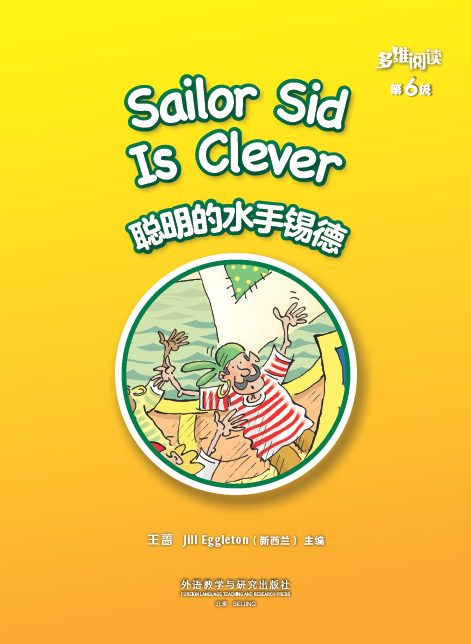 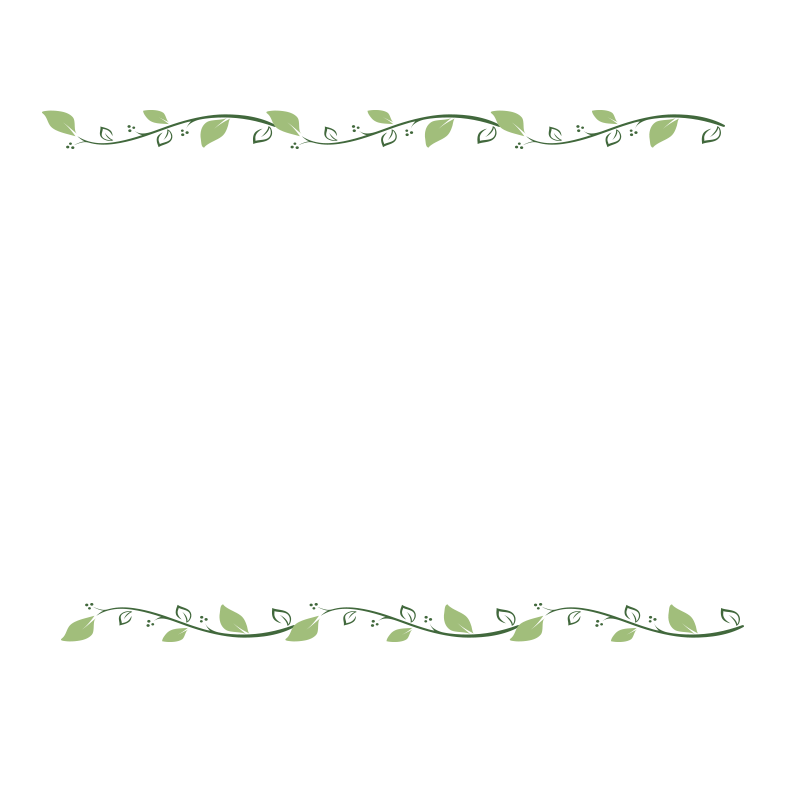 Tips:
1. Act in groups.
2. Add some actions.
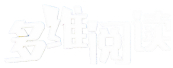 Please retell the story according to the pictures.
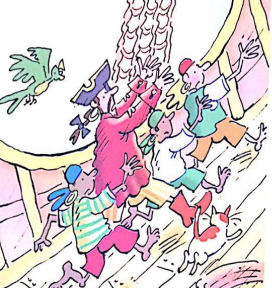 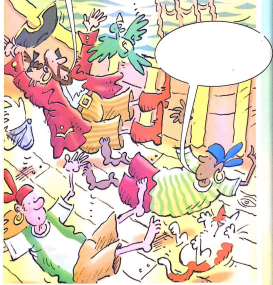 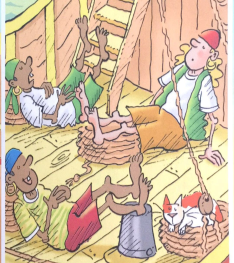 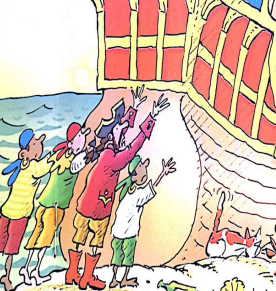 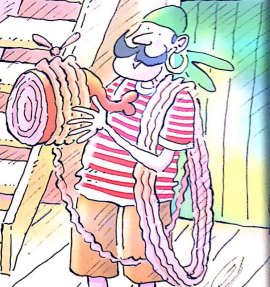 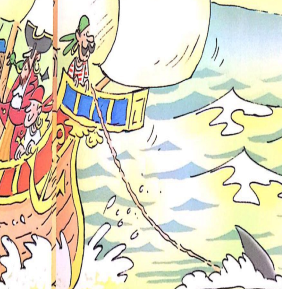 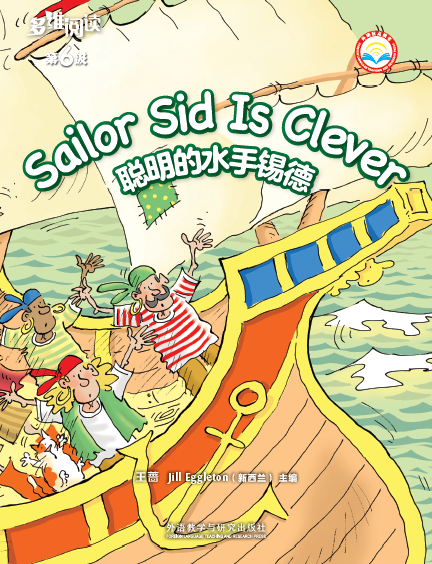 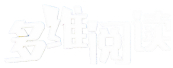 Series name
Why?
Level
Title
Authors
Publisher
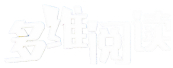 What do you think of Sid?
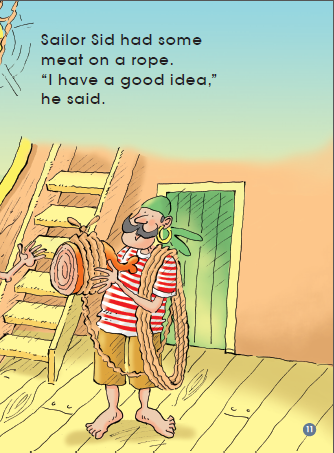 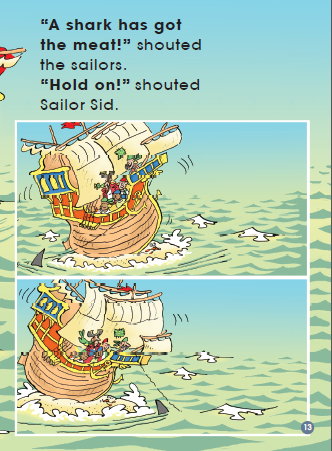 Can you give a new title to this story?
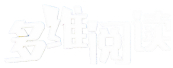 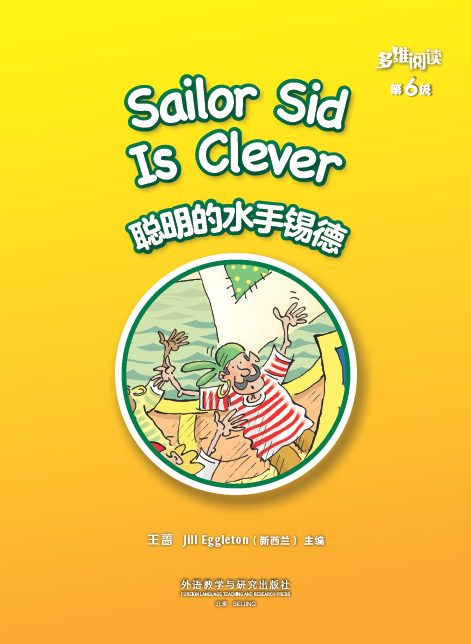 Have you or someone you know had a problem because of not doing what you should have done?
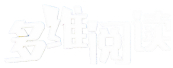 Homework
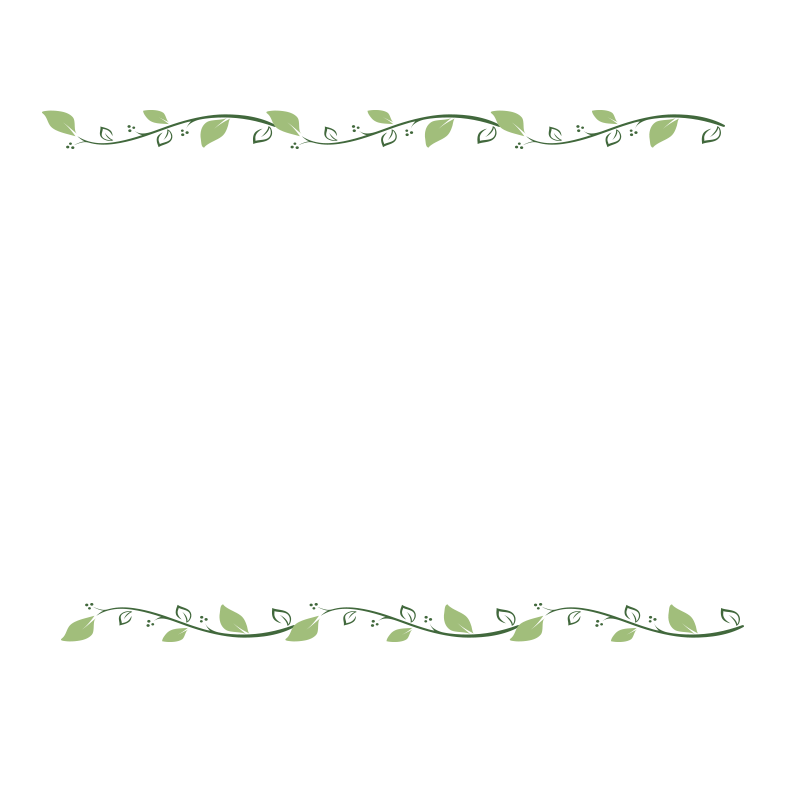 1.  Draw the sailors’ problem and describe your picture to your partner. 

2.  Write about the sailors’ problem and the solution.